日本小児脂質研究会ＣＯ Ｉ 開示　発表者名：　○○○○、○○○○ 、○○○○、 ○○○○
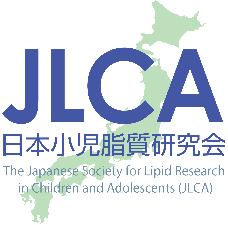 日本小児脂質研究会の定める利益相反に関する規則に則り開示します。
産学連携活動に係る受け入れ：　・・製薬
コンサルタント・指導料： ・・株式会社
講演料：　・・製薬　　　　
原稿料：　・・製薬
給与：・・製薬
株式保有・利益：　・・株式会社
役員報酬：　・・株式会社
特許使用料：　・・製薬
一親等の親族勤務：・・製薬
[Speaker Notes: 学術集会口頭発表時、申告すべきＣＯＩ状態がある時
※共同演者を含む全員の氏名を記載ください
※開示すべき内容のある項目のみ記載ください]